2.4  解直角三角形
WWW.PPT818.COM
教学目标
通过综合运用勾股定理，直角三角形的两个锐角互余及锐角三角函数解直角三角形，逐步培养学生分析问题、解决问题的能力．
重点：理解解直角三角形的概念；学会解直角三角形
难点：三角函数在解直角三角形中的应用
新课引入
在图形的研究中，直角三角形是常见的三角形之一，因而人们经常会遇到求直角三角形的边长或角度等问题. 对于这类问题，我们一般利用前面已学的锐角三角函数的有关知识来解决.
如图，在直角三角形ABC中，∠C=90°，∠A，∠B，∠C的对边分别记作a，b，c .
1.直角三角形的三边之间有什么关系？
2.直角三角形的锐角之间有什么关系？
3.直角三角形的边和锐角之间有什么关系？
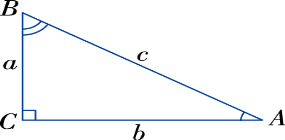 a2+b2=c2(勾股定理)
∠A+∠B=90°.
在一个直角三角形中，除直角外有5个元素（3条边、2个锐角），要知道其中的几个素就可以求出其余的元素？
如果知道的2个元素都是角，不能求解.因为此时的直角三角形有无数多个.已知2个元素，且至少有一条边就可以求出其它元素了.
在直角三角形中，除直角外有5个元素（即3条边、2个锐角），只要知道其中的2个元素（至少有1个是边），就可以求出其余的3个未知元素.
解直角三角形:在直角三角形中，由已知元素求未知元素的过程．
例1    在Rt△ABC中，
a=5，求∠B，b，c.
解:
又 ∵
∴
∵
∴
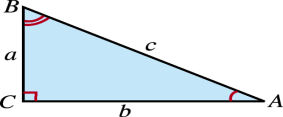 例2  如图，在Rt△ABC 中，∠C=90°，cosA =     ， BC = 5， 试求AB的长.
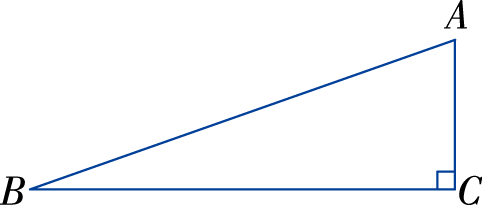 分析：在直角三角形中，已知一边和另两边的关系，常用勾股定理方程思想解决.
解：
∵
∠C = 90°，           ，
设 AB=x，则 AC=    x.
又
∴
∴
（舍去）.
解得
∴   AB的长为
2. 在Rt△ABC中，                 c =16 cm，           
  求a，b的长度.
1. 在Rt△ABC中，                 b=3 cm，                  
  求a，c 的长度.
课堂练习
a
b
cosA＝
c
c
a
tanA＝
b
课堂小结
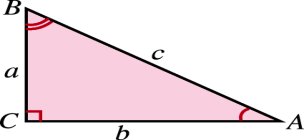 解直角三角形的依据
(1)三边之间的关系:
a2＋b2＝c2（勾股定理）；
(2)锐角之间的关系:
∠ A＋ ∠ B＝ 90º；
(3)边角之间的关系:
sinA＝
面积公式：